OUR MISSION
Provide a safe, effective transportation network allowing for the efficient movement and mobility of citizens, goods, services, and emergency service providers.
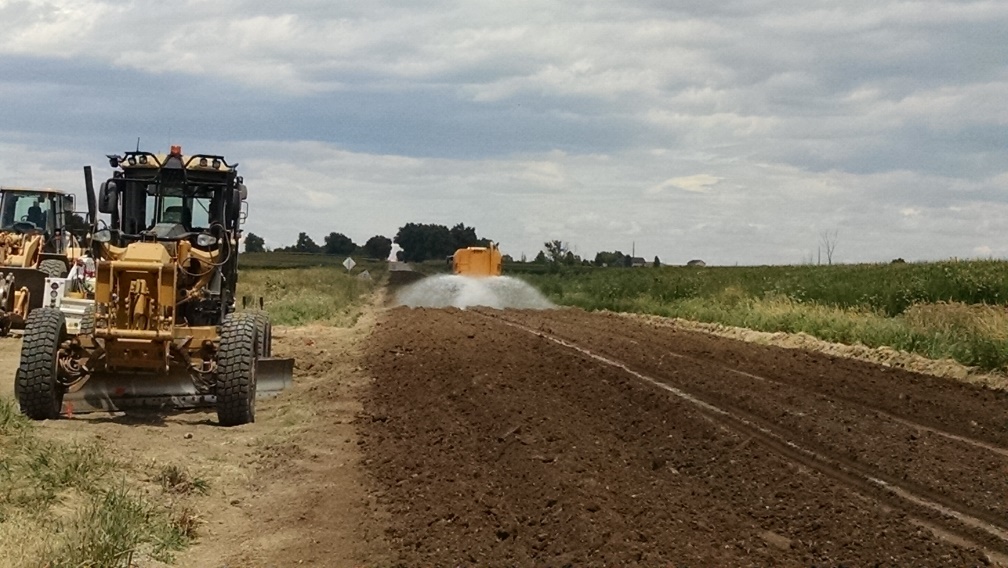 WHAT IS ROAD AND BRIDGE RESPONSIBLE FOR?
466 Miles of Paved Roads
437 Miles of Gravel/Native Surface Roads
126 Miles of USFS Road (Schedule A)
217 Major Structures (>20ft span)
481 Minor Structures (>4ft, < 20ft span)
4,000+/- Culverts
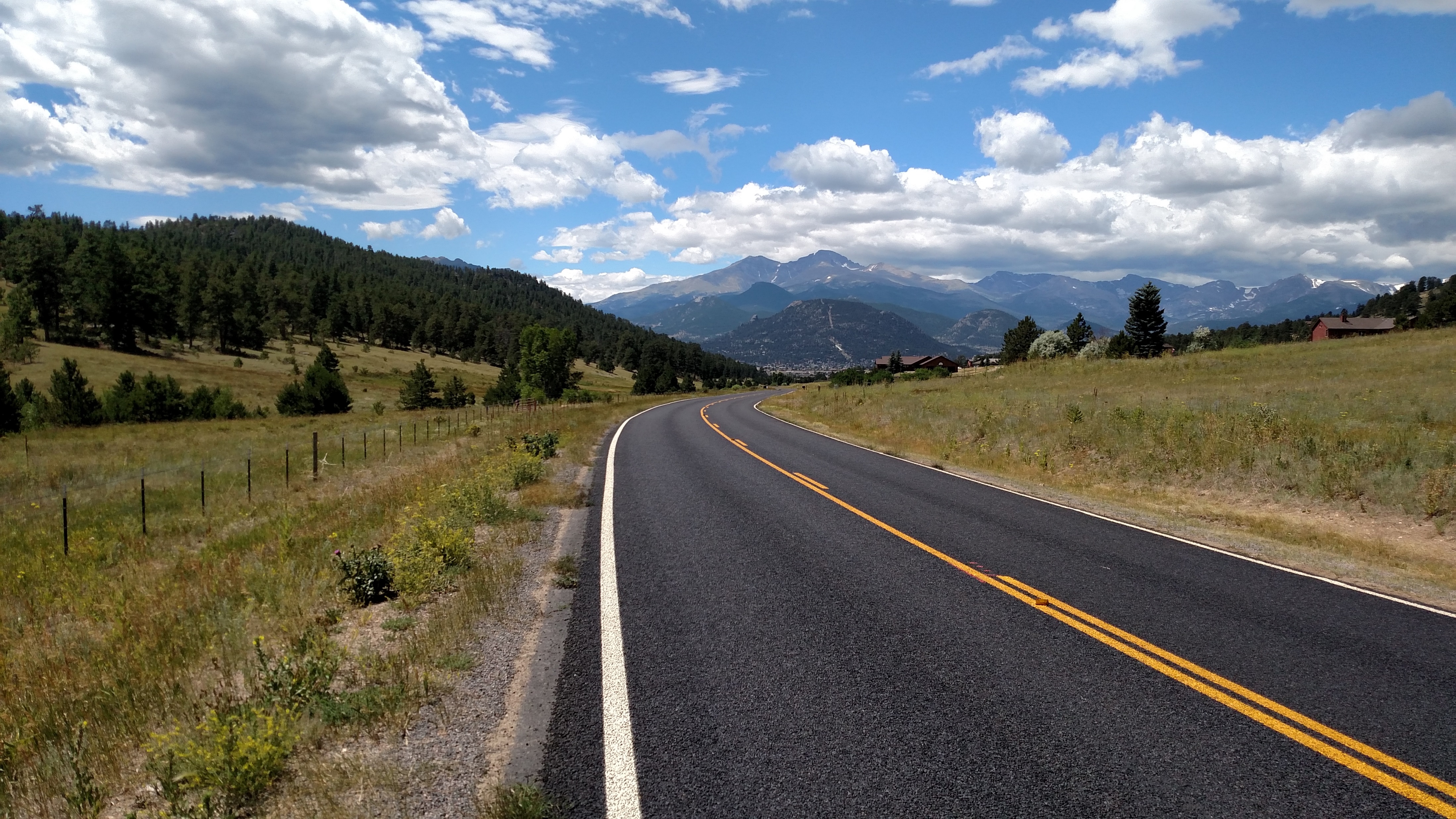 WHO ARE WE?
41   Equipment Operators
17   Team Leaders
5     Functional Group Managers
4     Administrative Staff
1     Assistant Director
1     Director
69   FTE’s 

Additionally, we utilize:
10 Seasonal CDL Drivers
19 Seasonal Laborers
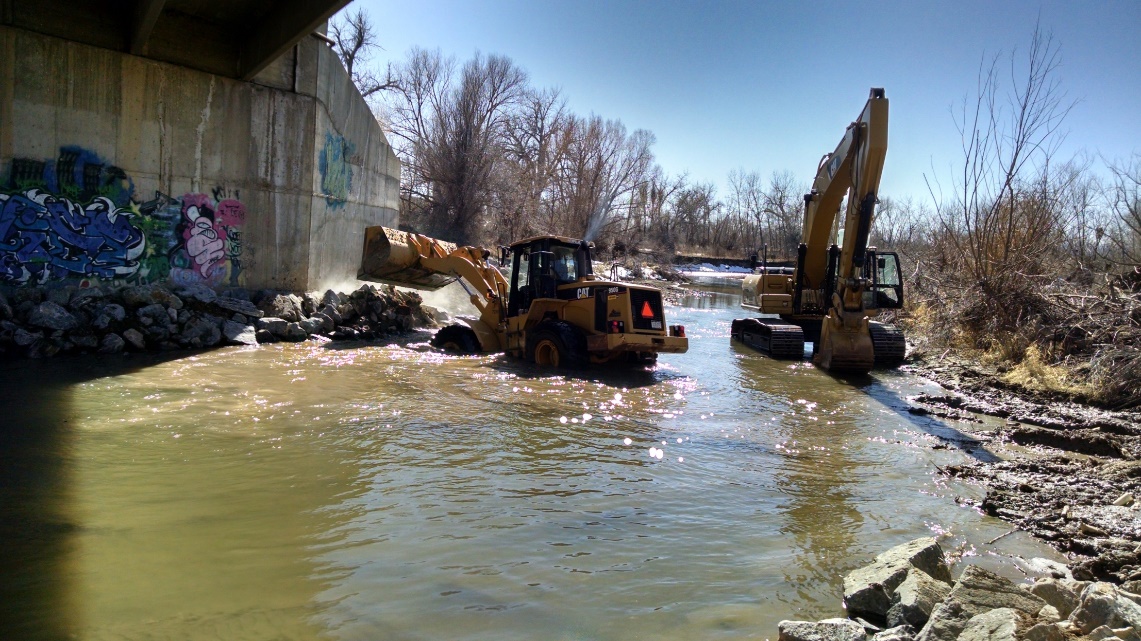 WHERE DO WE WORK?
Larimer County covers 2,640 square miles

We have 7 shop facilities spread throughout the county.
Estes Park
Loveland
Fort Collins
Stove Prairie
Waverly
Livermore
Laramie River

Additionally, Larimer County owns and operates a 160 acre gravel quarry known as the Strang Pit
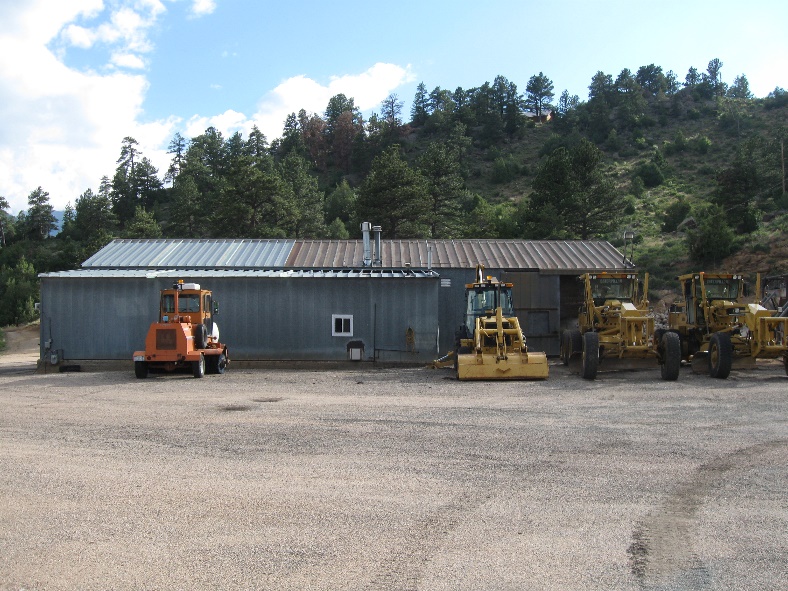 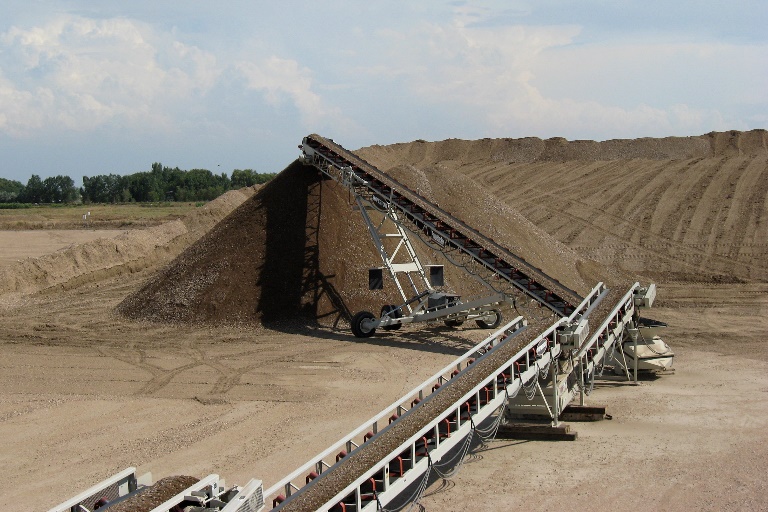 ROUTINE WORK WE SELF PERFORM
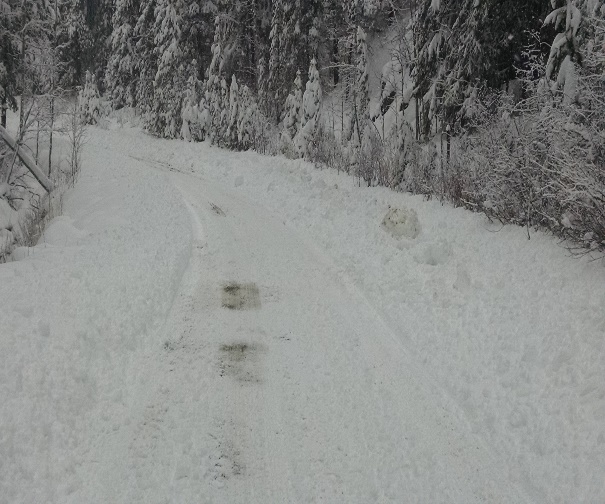 Snow and Ice Control
Gravel/Native Road Grading
Culvert Repair & Installation
Roadside Ditch Maintenance
Guardrail Repair
Bridge Maintenance
Sign Manufacture, Installation & Maintenance
Roadway Striping
Chip Seal
Crack Seal
Roadside Mowing
Structural Hot Mix Patching/Pothole Patching
Hazard Tree Removal
Mine and Crush Gravel
Roadway Construction and Reconstruction
MISCELLANEOUS DUTIES
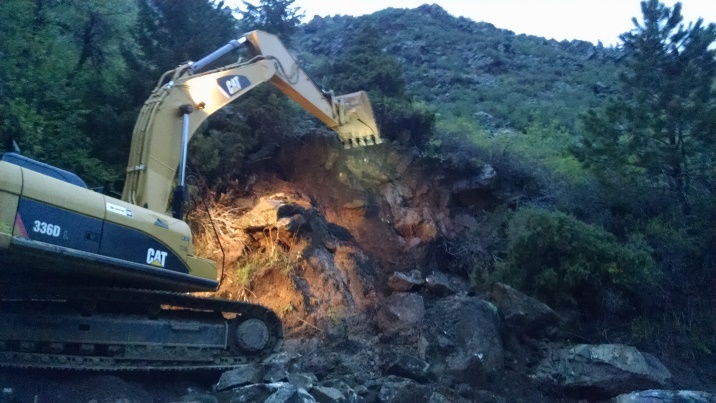 Dead Animal Removal
~50 Deer/year
~3 Antelope/year
~2 Elk/year

Trash Removal - ~100 Responses/year
Household Trash
Couches
Tires
Camper Shells
Meth Lab Chemicals

Rock/Mud Slides - ~50 Responses/year

Debris Removal – Storm Events
AFTER HOURS RESPONSES
Road and Bridge is on call 24/7/365

We utilize lead rotations to coordinate response.
 
Our after hours call outs are typically dispatched by the
Larimer County Sheriff’s Department and are 
for issues such as:

Flooded Roads
Tornado Response (debris)
Snow – Slick Road Conditions
Traffic Accidents – Damaged Infrastructure
Rock/Mud Slides
Damaged or Destroyed Signs – Stop Signs
Downed Trees

Estimated # of After Hours Pages – 150/year
Estimated # of After Hours Deployments – 50/year
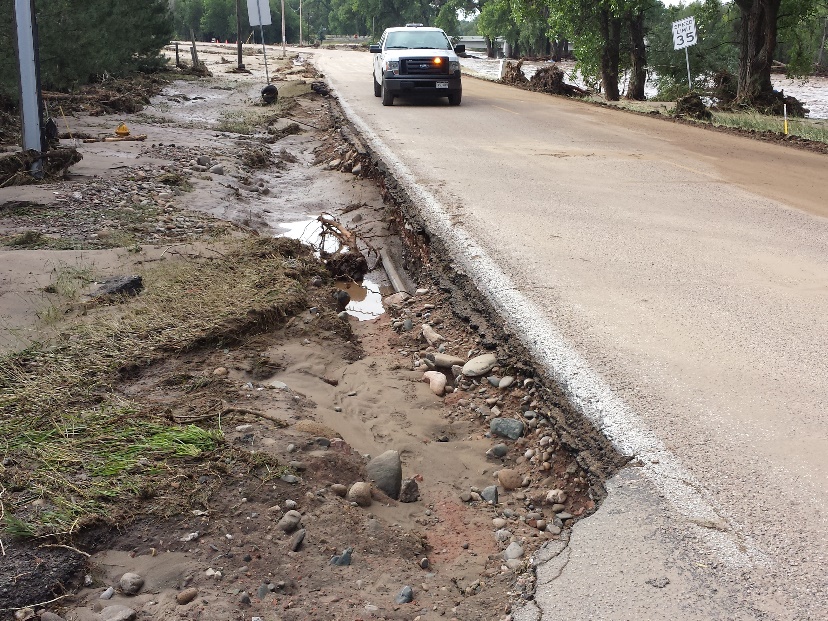 Road and Bridge Budget 2019
Maintenance      $24.4 million
Capital  	             $  8.7 million
*Total                   $31.6 million

	    *Excludes Flood Repairs and I-25 Improvements
Maintenance Budget 2019 $24.4 million
REVENUE
EXPENSE
COLLABORATION WITH OTHER ENTITIES
Natural Resources
Road Maintenance and Snow Removal (Hermit Park, Red Mountain, Eagles Nest)
Fleet
Haul Equipment
The Ranch
Help with Snow and Ice Control Occasionally
Loan Equipment
Solid Waste
Loan Equipment
Sheriff's Department
Construct Killpecker Access Road – Comm. Tower Rd
City of Fort Collins
Chip Seal
Maintenance Swaps
City of Fort Collins
City of Loveland
Town of  Windsor
Town of Timnath
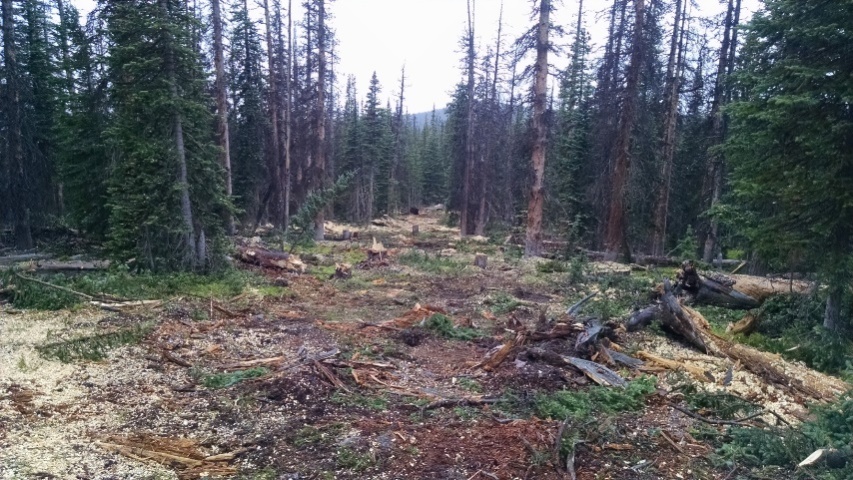 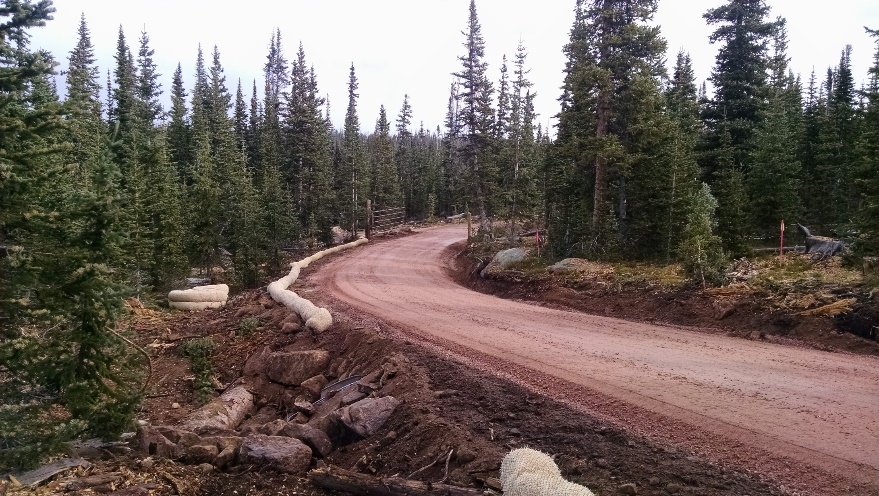 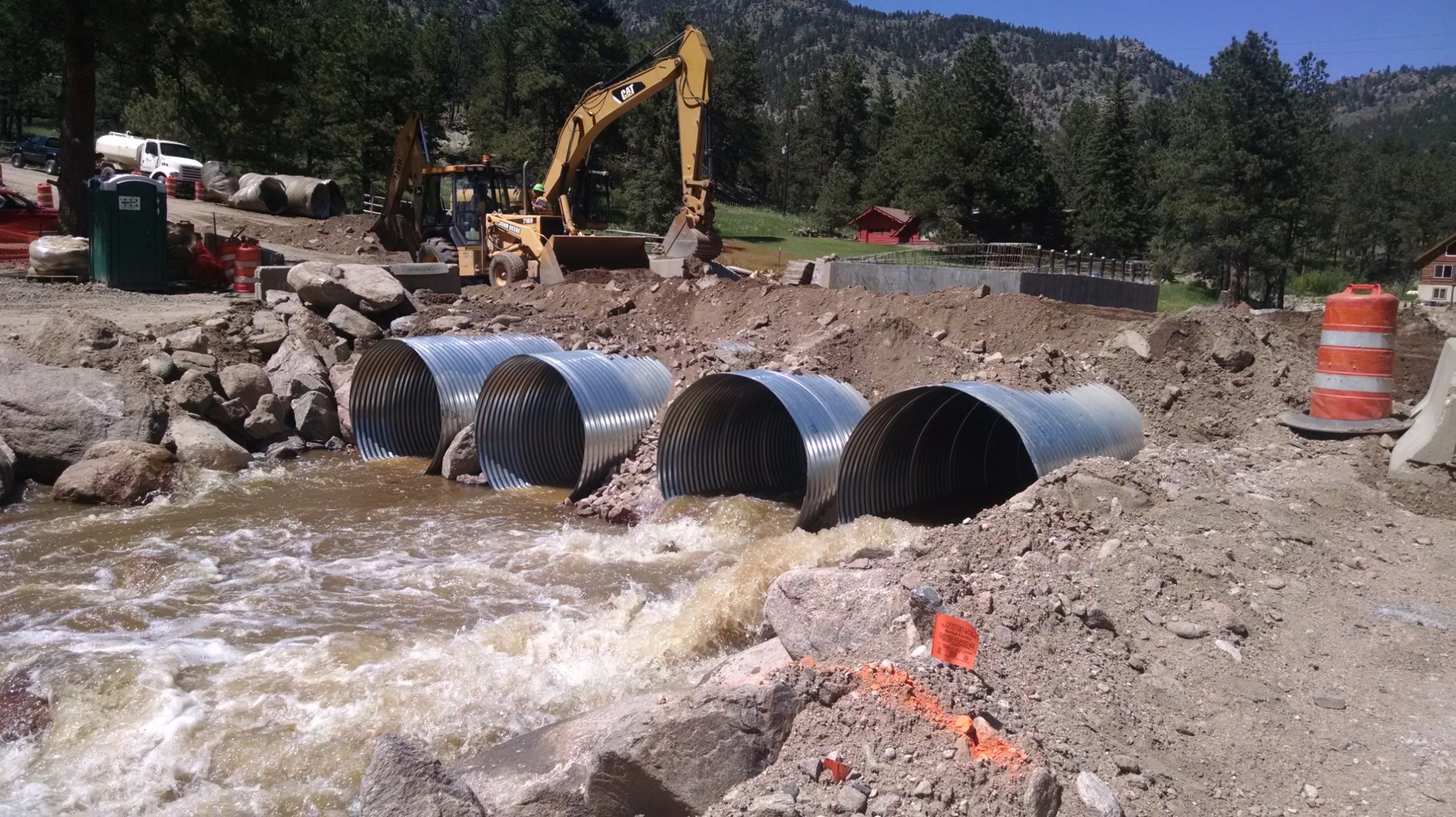 THANK YOU!